I laboratori formativi
as. 2021/2022

UFFICIO XI
Ambito Territoriale di Reggio Emilia
La prenotazione dei laboratori
La prenotazione dei laboratori avverrà attraverso il portale

CHECKPOINT

dell’Ufficio Scolastico Regionale per l’Emilia-Romagna:

https://checkpoint.istruzioneer.it/checkpoint/index.php
Ufficio XI - Ambito territoriale di Reggio Emilia
Iscrizione ai laboratori formativi
Ufficio XI - Ambito territoriale di Reggio Emilia
Indicazioni operative
Come da D.M. 850/2015  si ricorda che ogni Docente Neoassunto deve frequentare obbligatoriamente 12 ore di Laboratori Formativi in Moduli da 3h

I laboratori dovranno essere scelti obbligatoriamente in aree diverse.

Nota: Al fine di non saturare i corsi e dare a tutti le medesime possibilità, si chiede cortesemente di non superare le 12 ore complessive
Ufficio XI - Ambito territoriale di Reggio Emilia
Ricezione e-mail per completamento recupero password
Una volta eseguita l’operazione, si riceveranno, al proprio indirizzo email, le istruzioni per completare il recupero della password.

Nel caso in cui non si riceva la mail, prima di segnalare il problema si chiede di controllare anche lo spam.
Ufficio XI - Ambito territoriale di Reggio Emilia
Accedere alla piattaforma
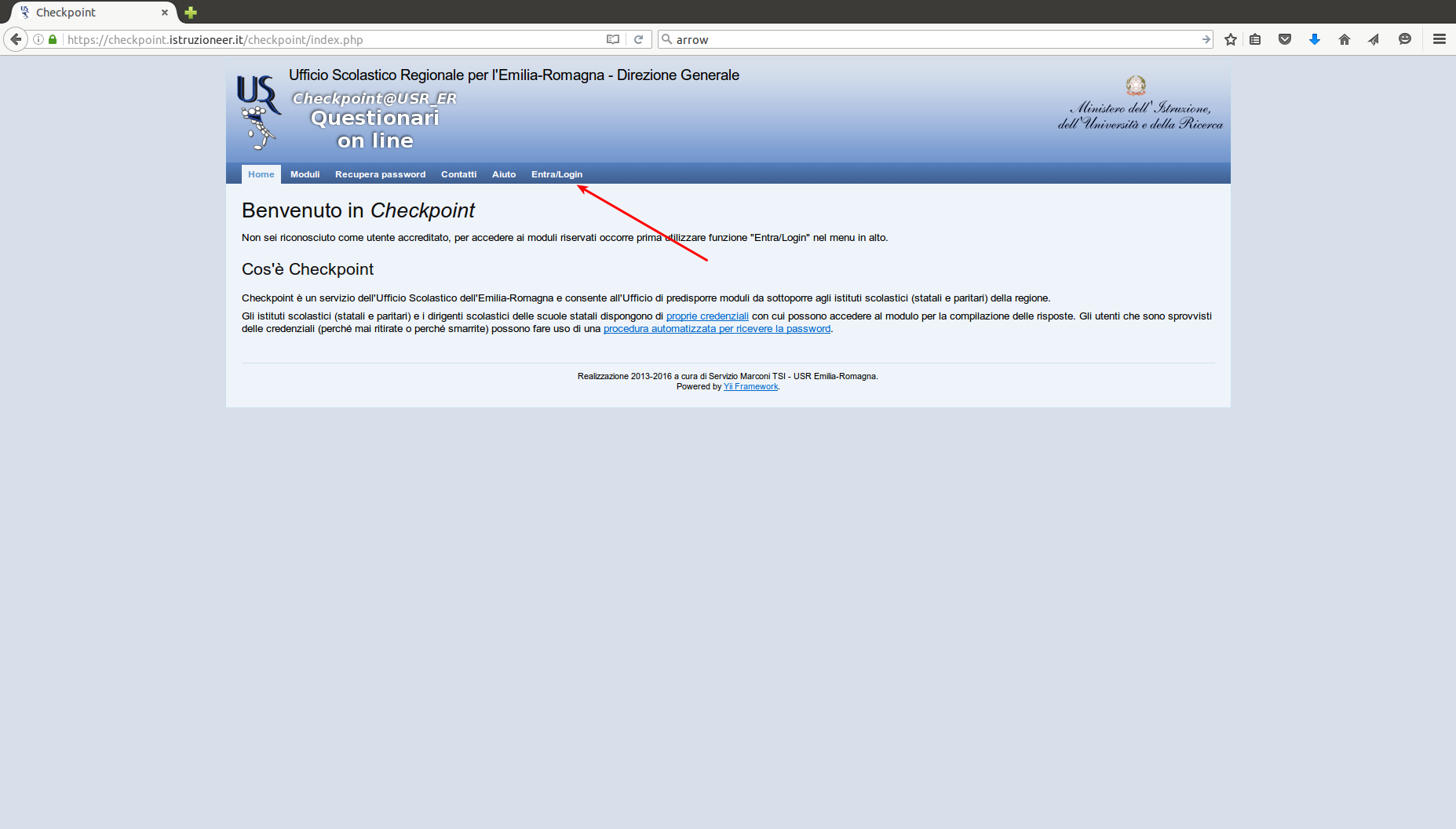 clicca su “Entra/Login”.
Ufficio XI - Ambito territoriale di Reggio Emilia
Inserire COD FISC e PASSWORD
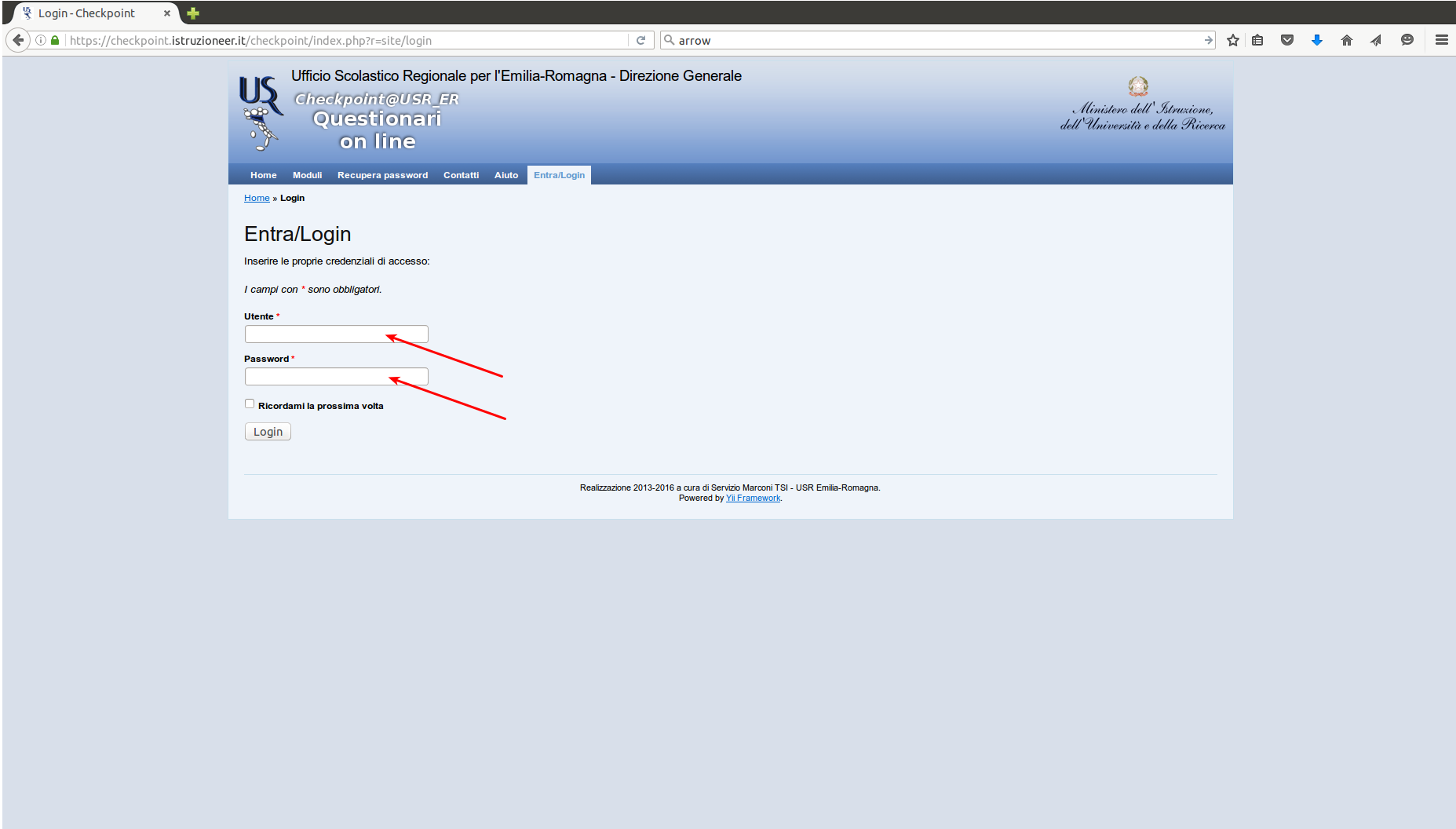 Inserire CODICE FISCALE
PASSWORD RICEVUTA nella fase di registrazione
Ufficio XI - Ambito territoriale di Reggio Emilia
Cliccare su “MODULI COMPILABILI”
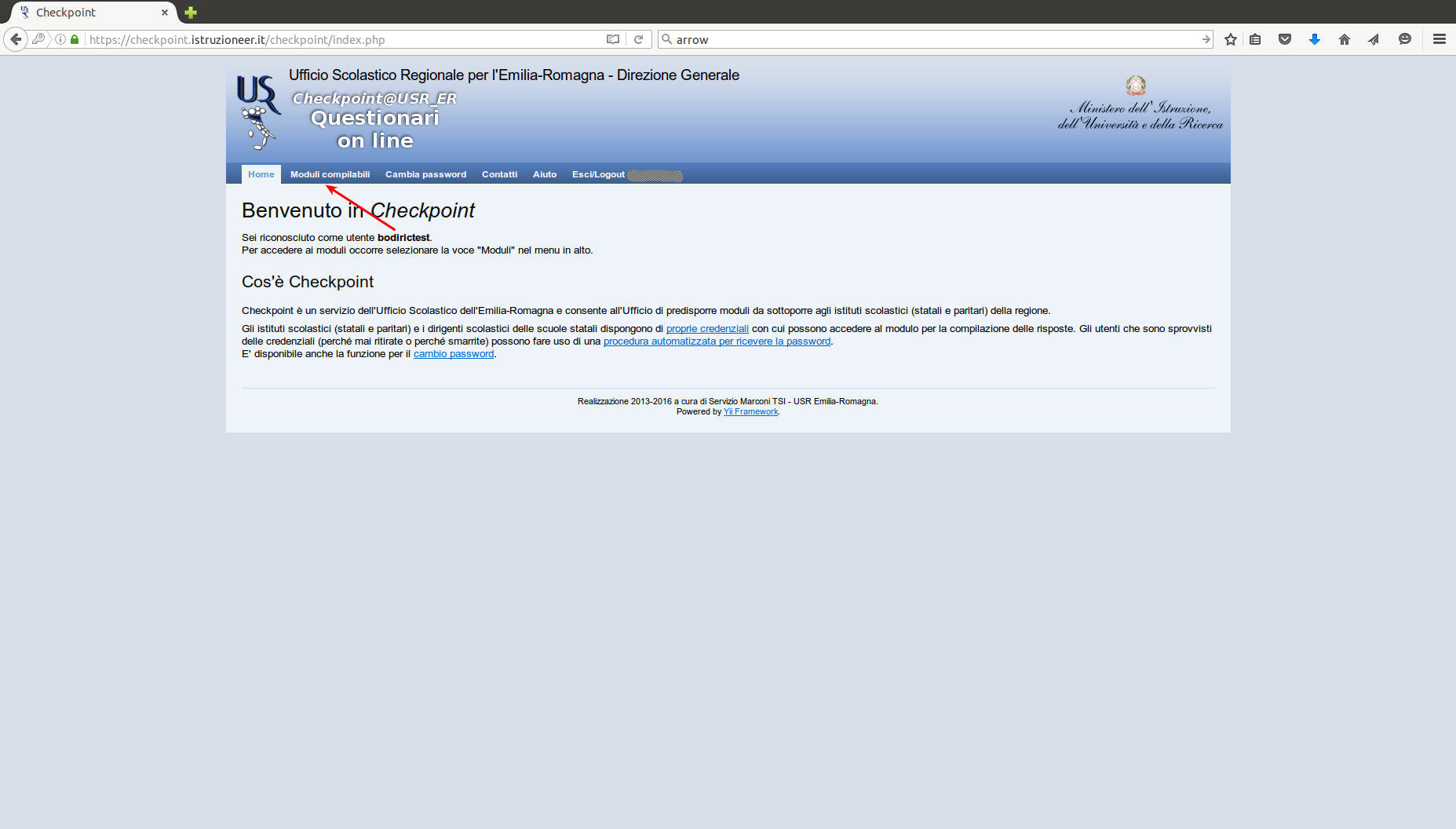 Ufficio XI - Ambito territoriale di Reggio Emilia
CLICCARE la matita a sinistra del titolo
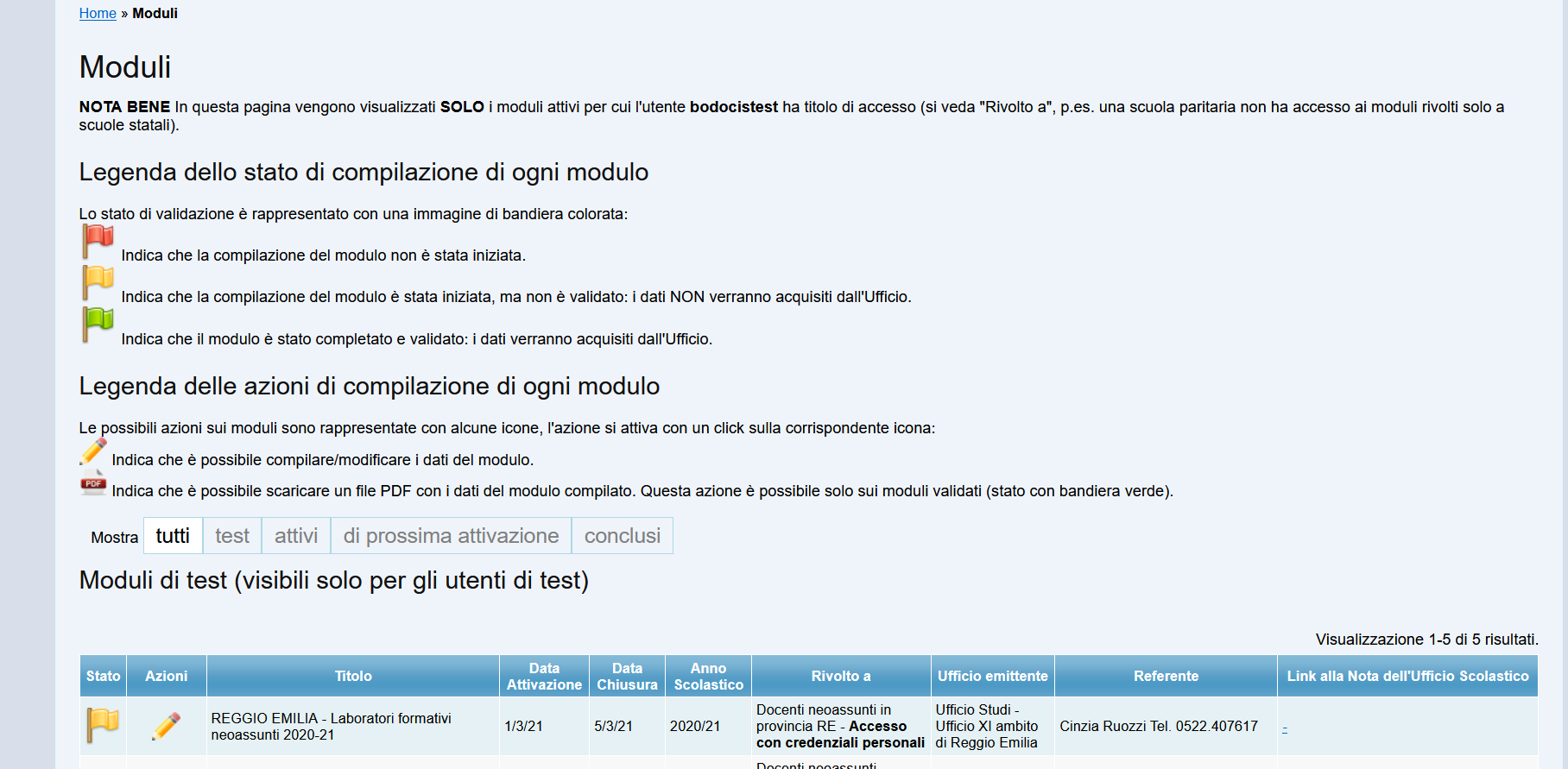 Ufficio XI - Ambito territoriale di Reggio Emilia
SPUNTARE I MODULI DESIDERATI
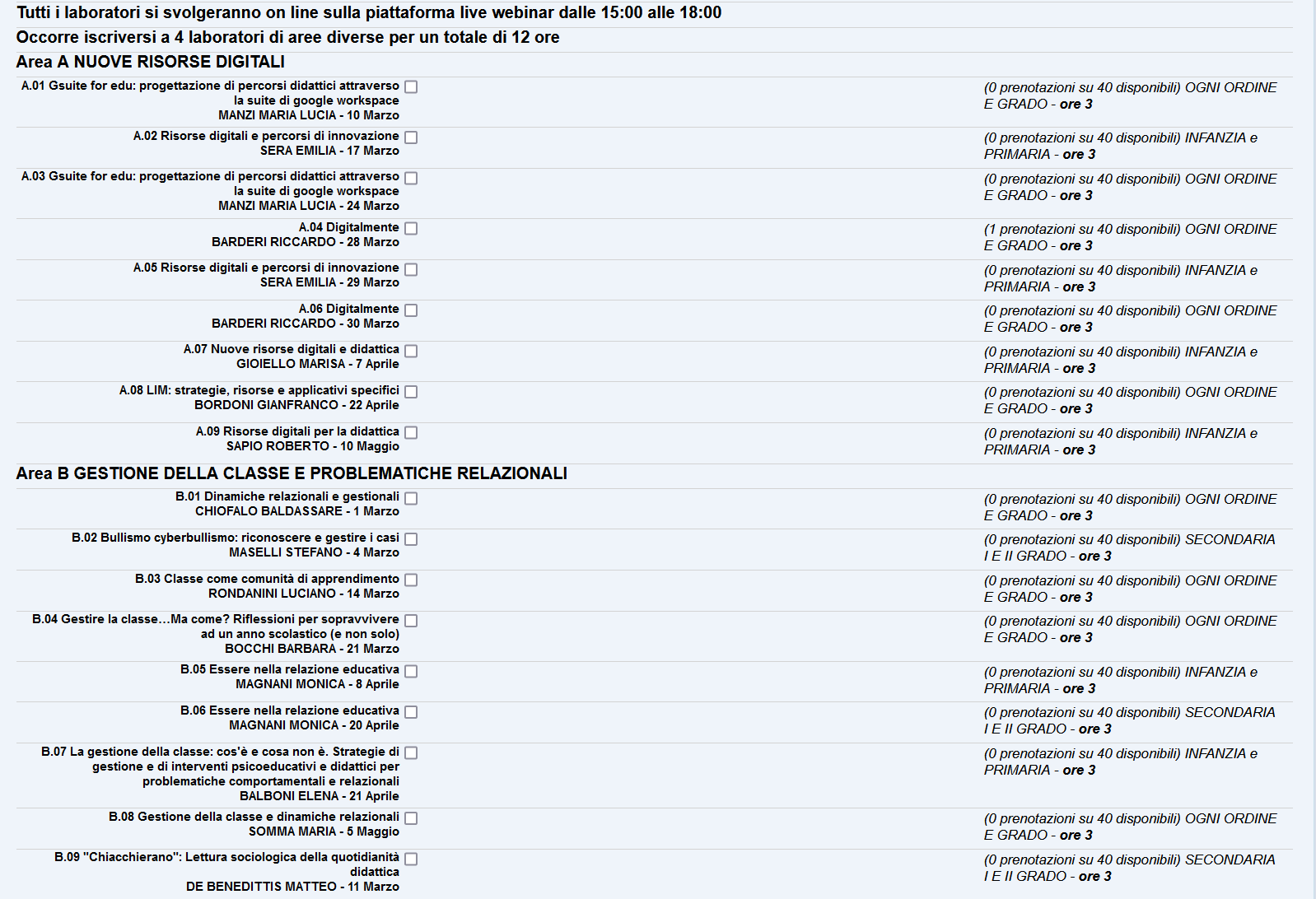 Ufficio XI - Ambito territoriale di Reggio Emilia
C’è ancora posto?
I laboratori sono a numero chiuso di 40 posti;
Raggiunto il numero massimo di iscritti, il laboratorio non sarà più prenotabile;
A destra di ogni laboratorio è possibile verificare se è disponibile, in quanto è indicato quante prenotazioni siano state effettuate su quelle disponibili;
I laboratori che hanno esaurito la disponibilità non sono più selezionabili.
Ufficio XI - Ambito territoriale di Reggio Emilia
Validazione DELL’ISCRIZIONE
Dopo aver selezionato i laboratori, è necessario cliccare su “VALIDA QUESTI DATI”ricordarsi di validare di nuovo ENTRO I 30 MINUTI, ALTRIMENTI SI PERDERANNO LE PRENOTAZIONI
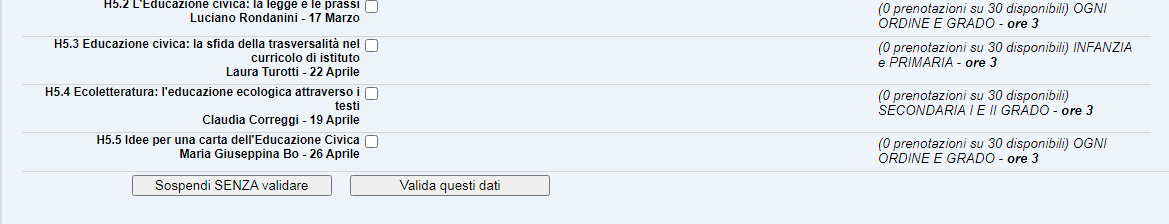 Ufficio XI - Ambito territoriale di Reggio Emilia
messaggio di conferma
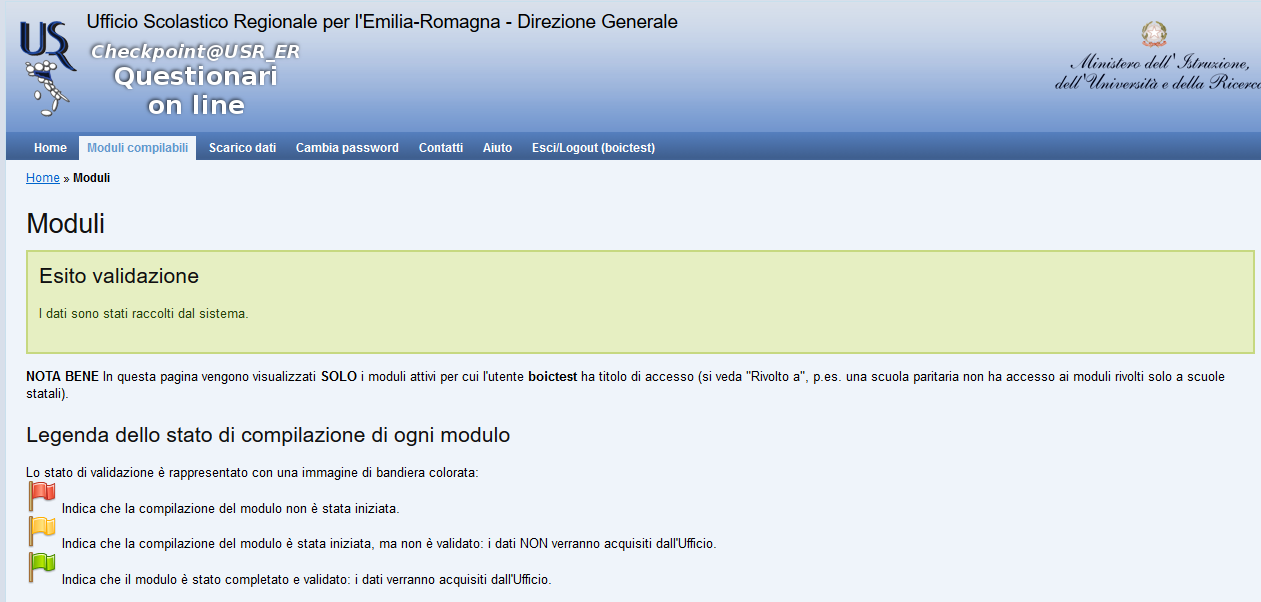 Ufficio XI - Ambito territoriale di Reggio Emilia
VERIFICA DEI “Moduli compilati”
Cliccare nuovamente su «MODULI COMPILABILI» Si visualizzeranno, a sinistra del titolo del modulo, questi elementi:
Una bandierina VERDE che conferma l’avvenuta validazione 
Se la bandierina è gialla, il modulo non è stato compilato oppure è stato compilato ma NON validato
Una matita, cliccando sulla quale è possibile accedere di nuovo al modulo (ricordarsi di validare di nuovo ENTRO I 30 MINUTI, ALTRIMENTI SI PERDERANNO LE PRENOTAZIONI);
Un foglio con la scritta PDF che, se cliccato, darà la possibilità di salvare un file con i dati dell’iscrizione.
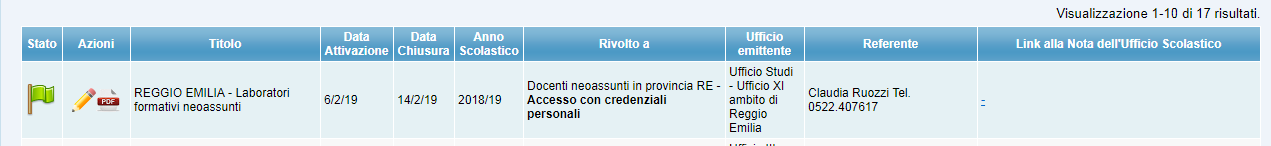 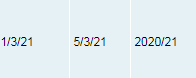 Ufficio XI - Ambito territoriale di Reggio Emilia
Altre informazioni
Ufficio XI - Ambito territoriale di Reggio Emilia
Difficoltà tecniche. Che fare?
In caso di difficoltà tecniche, si dovrà segnalare il problema solo ed esclusivamente attraverso la compilazione del modulo on line dei “Contatti”, che si trova nella barra degli strumenti, indicando:

Nome e Cognome;
Codice Fiscale;
Indirizzo e-mail;
Codice meccanografico dell’istituzione scolastica sede di servizio;
Problema riscontrato.

https://checkpoint.istruzioneer.it/checkpoint/index.php?r=site/contact
Ufficio XI - Ambito territoriale di Reggio Emilia
Consegna attestati
Le presenze saranno rilevate dal docente del Laboratorio.
Gli attestati saranno inviatiai singoli docenti dall’Ufficio Scolastico.
Ufficio XI - Ambito territoriale di Reggio Emilia
Eventuali assenze
In caso di assenza il docente neoassunto deve comunque recuperare le ore non frequentate iscrivendosi a un altro laboratorio.

Contattare l’Ufficio Formazione USP
formazion.re@istruzioneer.gov.it
Ufficio XI - Ambito territoriale di Reggio Emilia
REFERENTE e contatti
Dott.ssa Cinzia Conti

Ufficio Formazione USP
formazione.re@istruzioneer.gov.it
0522 407617
Ufficio XI - Ambito territoriale di Reggio Emilia